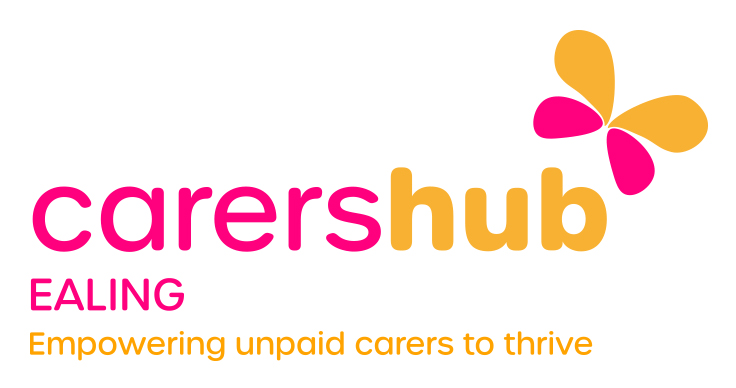 Welcome to Ealing Carers
Ealing Carers is an independent charitable voluntary organisation and the lead carers support agency in Ealing 
Our services are offered to anyone who provides unpaid care and support for people in the community who are ill, frail, disabled and disadvantaged in many ways.
Who are Ealing Carers
A carer is anyone who cares, unpaid, for a friend or family member who due to illness, disability, a mental health problem or an addiction and cannot cope without their support.
Who is a carer
Practical Information and Advice
Carer related welfare benefits advice
Support to apply for benefits
Emotional Support
Emergency Plans and Carers cards
Health & Wellbeing activities
Peer support Groups
Massage and other therapies
Carefree breaks
How can we support you
Coffee Mornings
Friendship hub
Pilates
Yoga
Massage, Acupressure and Reflexology
Zumba
Boccia
Current Activities
Signposting to other relevant services
Access to carers one off grants
Support with carers assessment
Support with contingency planning
A range of specialist workshops and talks (legal and financial)
Carers training programme
What other help do we provide
Telephone  - 0203 137 6194
Website – www.ealingcarers.org.uk
Email – info@ealingcarers.org.uk
How to contact us
[Speaker Notes: The Priority Services Register allows customers who need extra support or additional services, such as different bill “ If the person you care for has a disability, illness or is above state pension age you can apply to your energy providers to be added to the priority services register What other help can I get as a carer? formats like Braille or advanced warning when there’s a planned interruption of power supply. If the person you care for has a disability, illness or is above state pension age you can apply to your energy providers to be added to the priority services register. Warm Home Discount Scheme The Warm Home Discount scheme offers a one off payment towards the energy bills of households that need it most. The discount is provided to eligible customers as a payment credited to their energy account, or as a credit on their prepayment card or key, during the winter. If you are in receipt of pension credit or in receipt of a low income then you may qualify, please contact your energy supplier for further information.]